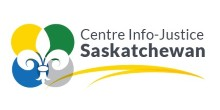 L’offre active de services                     de justice en français
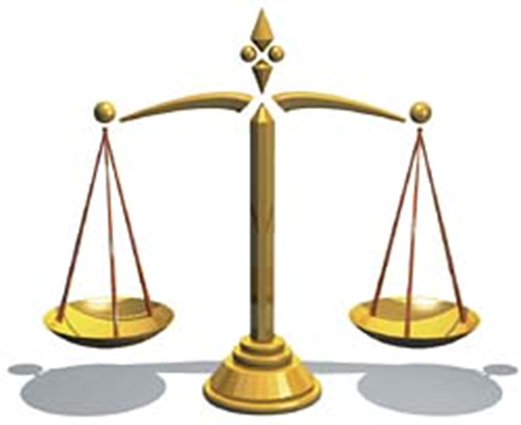 Le leadership systémique
Les décideurs politiques renforcent les conditions favorables à l’offre active des services de justice dans les deux langues officielles.
[Speaker Notes: Webinaire à l’intention des dirigeantes et dirigeants du système de justice en Saskatchewan et plus particulièrement aux cadres et employés du ministère de la Justice de la Saskatchewan.]
Des mesures à prendre (1)
Information et conscientisation du personnel du système entier sur:
Les assises de l’offre active
Les fondements de l’offre active
Le leadership
L’approche de collaboration
Information et conscientisation du public
La diffusion du cadre de référence
La réalisation d’un état des lieux en matière d’offre active des services en français pour le système –  identifier les écarts à combler.
2
[Speaker Notes: Question : Quelles sont les actions concrètes que les dirigeants peuvent prendre pour mettre en place une offre active?
Réponse :
D’abord, il doit y avoir un message clair des dirigeants que l’offre active est la norme en matière de service et ils doivent diffuser les informations pertinentes à cet égard à tous les intervenants dans le système afin de mieux les conscientiser au rôle de leadership et de collaboration qu’ils doivent assumer.
La diffusion planifiée du cadre de référence dans tout le système et auprès de tous les intervenants serait un premier pas dans la bonne direction.
Questions à se poser :
Avons-nous une bonne connaissance des politiques et des lois qui sous-tendent la légitimité de l’offre active?
Avons-nous pris connaissance du cadre de référence pour l’offre active de services en français en matière de justice?
Avons-nous une idée de l’étendue et de la qualité de l’offre active de services en français dans notre système judiciaire?
Avons-nous une idée des défis que les intervenants du système devront relever?]
Des mesures à prendre (2)
Développer et adopter un plan d’action pour faciliter l’offre active de services en français dans le système de justice de la Saskatchewan
Adopter une politique de désignation de postes bilingues ou réviser la politique actuelle
Adopter une stratégie de recrutement de personnel bilingue
Permettre la répartition du personnel pour faciliter l’offre active
Adopter une stratégie et un plan d’action pour la formation du personnel en matière d’offre active
Suivre les progrès – l’évolution
3
[Speaker Notes: Ensuite, les dirigeants auront la responsabilité de mettre à jour les politiques de désignation de postes bilingues ainsi que les stratégies de recrutement du personnel bilingue afin de pouvoir livrer des services de qualité comparable dans toutes les composantes du système.
Il faudra également prévoir les formations du personnel qui devront être offertes pour rencontrer les besoins et outiller les intervenants pour qu’ils puissent réussir l’offre active dans leur domaine d’intervention.
Enfin, les dirigeants auront intérêt à créer des partenariats et à encourager l’établissement de partenariats à travers le système pour faciliter la collaboration et la transmission d’information et des meilleures pratiques.
Avons-nous établi des mécanismes de collaboration avec l’ensemble des intervenants ayant la responsabilité de l’offre active? Sinon, ou peut-on commencer?
Est-ce que nous encourageons et outillons les intervenants du système pour faciliter l’offre active?
Quelles ressources a-t-on mis à leur disposition?]
Des mesures à prendre (3)
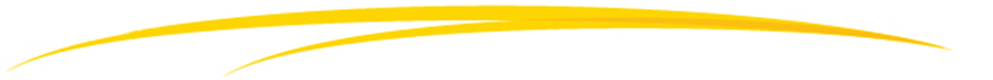 Consulter et travailler de concert avec la communauté fransaskoise et ses représentants – organismes et institutions
Établir des partenariats selon les visées du plan d’action, les ressources et les besoins
4
[Speaker Notes: Le Comité consultatif et l’Assemblée communautaire fransaskoise (ACF) sont des forums établis de concertation et sont en mesure de faciliter les communications avec la communauté et ses composantes.]
L’offre active est un enjeu systémique et collectif
Appareil gouvernemental
Système de justice
Juristes
Services connexes
Communauté
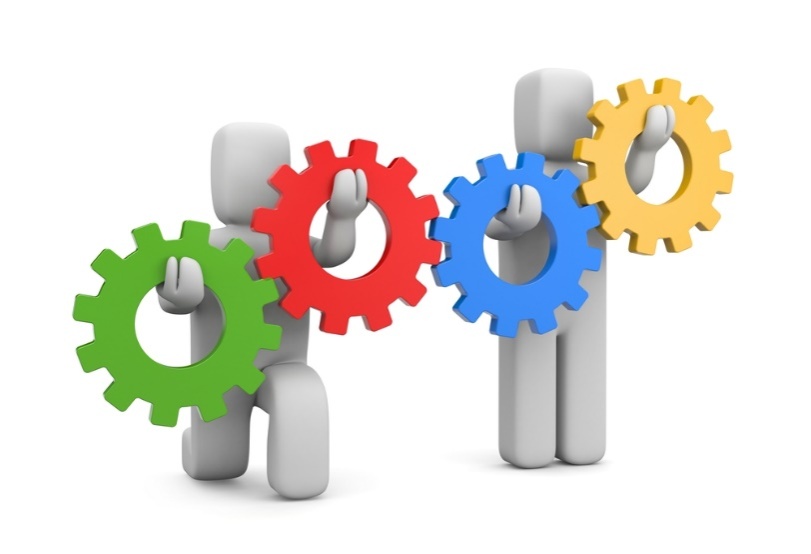 5
[Speaker Notes: Question : Qui est l’ultime responsable de l’offre active de services en français en matière de justice?
Réponse : Pour que ce soit une réussite, il faut vraiment un leadership collaboratif à tous les paliers du système et, la communauté porte aussi une part de responsabilité.
Appareil gouvernemental
Système de justice
Juristes
Services connexes
Communauté]
L’exercice d’un leadership éthique et collaboratif à tous les niveaux
Créer des conditions favorables - systémique
Mettre en place les structures et les processus - organisationnel
Renforcer les capacités - professionnel
Stimuler la demande- communautaire
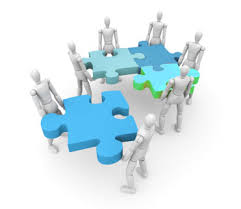 6
[Speaker Notes: Question: Peut-on décrire le rôle de chacun?
Réponse: On peut au moins répartir les grandes fonctions qui seront requises pour assurer une offre active efficace.
Créer des conditions favorables – systémique (Préalable : faire l’état des lieux, identifier les lacunes et les besoins)
Mettre en place les structures et les processus - organisationnel
Renforcer les capacités - professionnel
Stimuler la demande- communautaire

Ces 4 rôles de leadership sont interdépendants et interconnectés dans tout le système. De là la nécessité d’établir un plan d’action concerté et cohérent entre les acteurs.]
La collaboration de multiples partenaires
7
[Speaker Notes: Question: Comment exercer un leadership éthique et collaboratif au sein du système en entier?
Réponse:  Les dirigeants doivent interpeller, conscientiser et mobiliser les partenaires autour du cadre de référence et d’un plan d’action global concerté et cohérent.]
Résultats
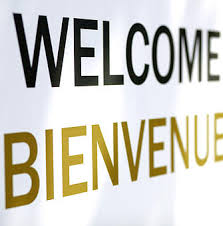 Confiance accrue dans le système de justice

Accès accru à la justice

Qualité accrue des services

Valorisation et promotion de la dualité linguistique canadienne
8
[Speaker Notes: Question: Quels résultats aurons-nous atteint par la mise en place d’une offre active?
Réponse:

Confiance accrue dans le système de justice

Accès accru à la justice

Qualité accrue des services de justice

Valorisation et promotion de la dualité linguistique canadienne]
En résumé
L’offre active des services de justice en français est :
une question de légitimité, de respect, d’équité et de qualité des services, donc une question d’éthique;
un enjeu collectif et systémique;
une question de leadership systémique; organisationnel, professionnel et communautaire.


L’offre active exige l’exercice d’un leadership collaboratif  et éthique!
9
[Speaker Notes: Laissez-moi voir si j’ai bien compris :
L’offre active des services de justice en français est :
une question de légitimité, de respect, d’équité et de qualité des services donc, une question d’éthique
un enjeu collectif et systémique
une question de leadership systémique, organisationnel, professionnel et communautaire.

L’offre active exige l’exercice d’un leadership collaboratif et éthique!]
Centre Info-Justice
Instances gouvernementales et judiciaires
Communauté
Juristes francophones et anglophones
10
[Speaker Notes: Le Centre Info-Justice Saskatchewan peut et veut vous aider!]
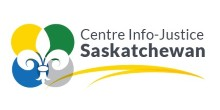 Appui au système de justice
Information, facilitation
Appui dans la mise en œuvre
Outillage des intervenants et intervenantes pour favoriser et faciliter l’offre active de services de justice en français en Saskatchewan
Services à la population francophone
Information, sensibilisation et aiguillage des personnes d’expression française vers les services et les ressources en français
Ressources juridiques en français
11
Questions, commentaires ou suggestions?
1440, 9e Avenue Nord, bureau 219 Regina, Saskatchewan  S4R 8B1Téléphone : 306 924-8543  |  1 855-924-8543
www.saskinfojustice.ca
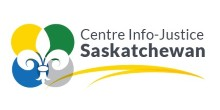 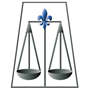 CCopyright AJEFS 2019
12
[Speaker Notes: Pour toute question, commentaire ou suggestion, n’hésitez pas à communiquer avec le Centre Info-Justice dont les coordonnées apparaissent à l’écran.]